SR 520 Program
Rest of the West
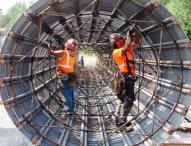 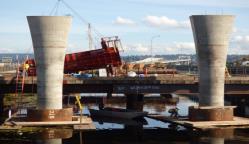 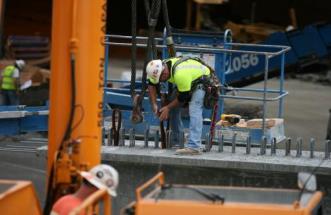 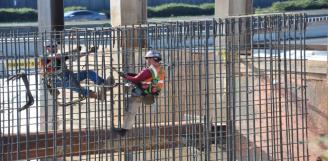 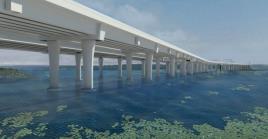 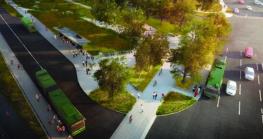 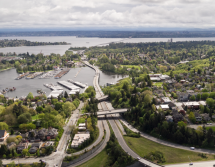 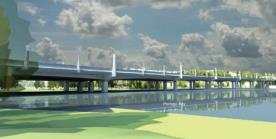 Seattle Bicycle Advisory Board
June 1, 2016
SR 520 Rest of the West Design Team
1
Presentation Overview
SR 520 Program and Rest of the West update
Overview of latest design work
Questions / answers and discussion
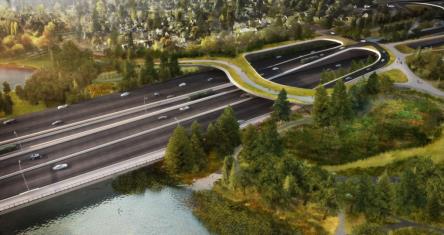 2
Purpose and Need
Safety and Mobility Improvements
The SR 520 Bridge Replacement and HOV Program is a $4.56 billion investment in the regional transportation system. The program is enhancing a vital connection from Seattle to the Eastside via Lake Washington, resulting in major improvements for drivers, transit riders, bicyclists and pedestrians.
Replacing vulnerable structures
Enhancing mobility
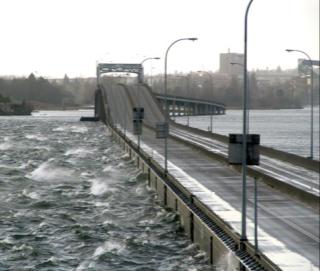 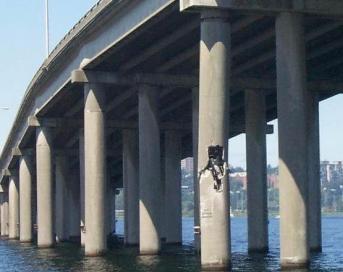 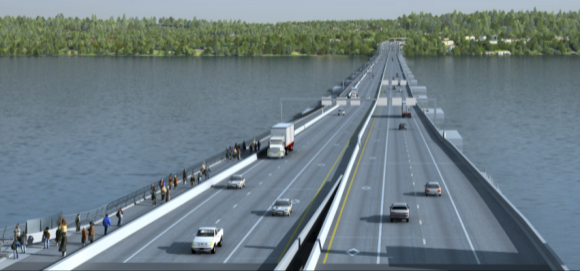 FUNDED
The SR 520 program is improving safety by:
Replacing aging and vulnerable bridge structures currently at risk of failure
Adding full outside shoulders
Adding safer, smoother merges and sightlines
Improving bicycle and pedestrian connectivity
The SR 520 program is enhancing mobility by:
Adding new transit/HOV lanes for better bus and carpool trip reliability
Building a new 14-foot-wide bicycle and pedestrian path
Adding new median transit stops and direct-access ramps along the corridor
3
Rest of the West Project Overview
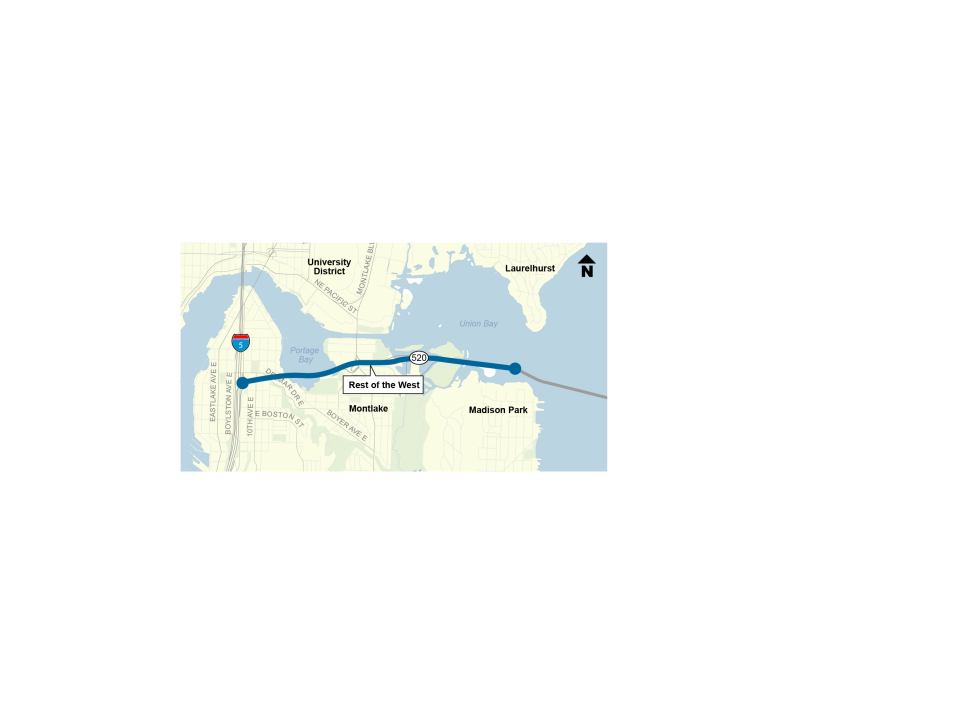 Possible future use of a portion of NOAA property, approximating the area shown in the FEIS, for public pedestrian-bike path is subject to agreement by NOAA as a part of ongoing mitigation discussion
Next phase
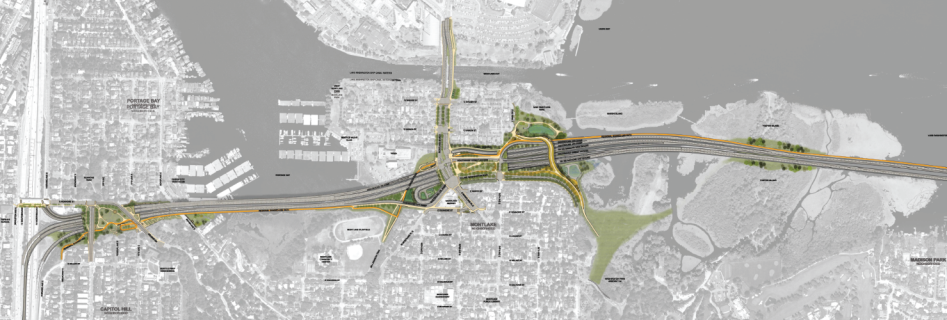 Montlake lid/land bridge
West Approach Bridge South
Portage Bay Bridge 
10th and Delmar lid
I-5 interchange
Montlake Cut crossing
Under Construction: 
West Approach Bridge North
4
Non-motorized Guiding Principles
Safe and interesting cycling and walking routes.
Mobility between and through neighborhoods.
Access for all levels, abilities and needs.
Traffic-calming and reduction of potential conflicts.
Clear and intuitive wayfinding.
5
Non-motorized Connectivity Network
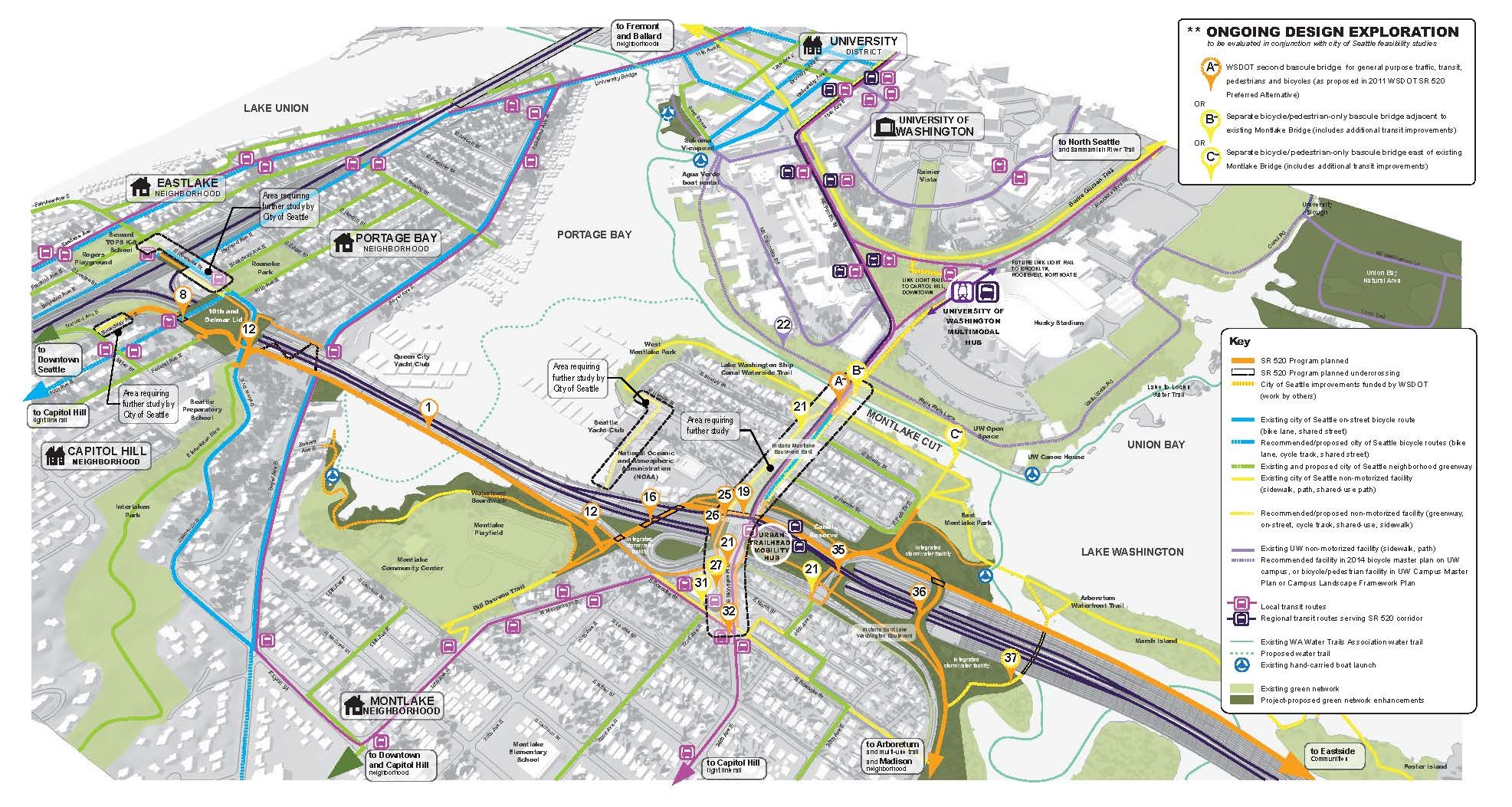 Source: 2015 West Side Final Concept Design Report
6
Montlake lid area final WSDOT preliminary design
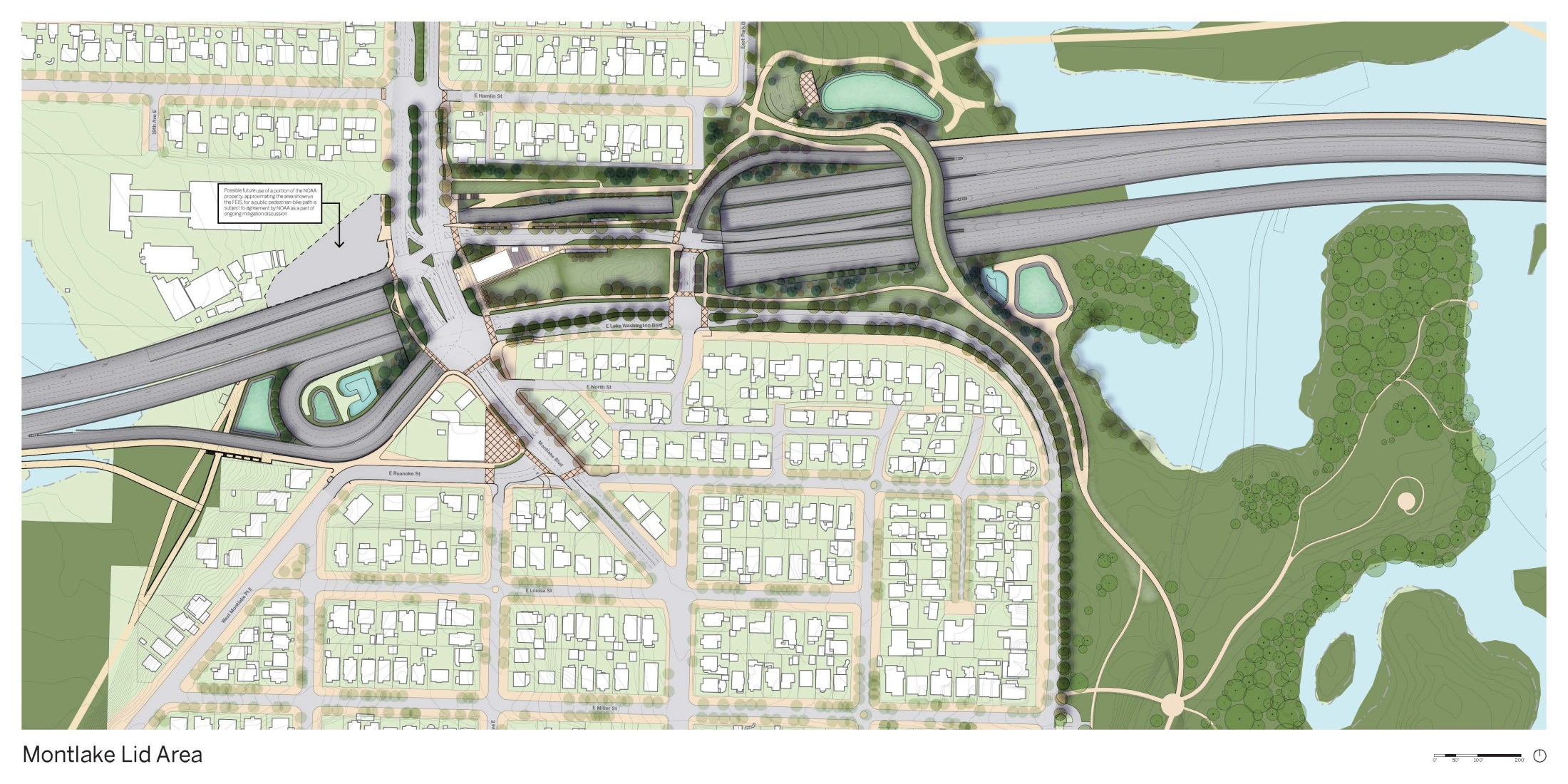 DRAFT
7
Elements of Continuity
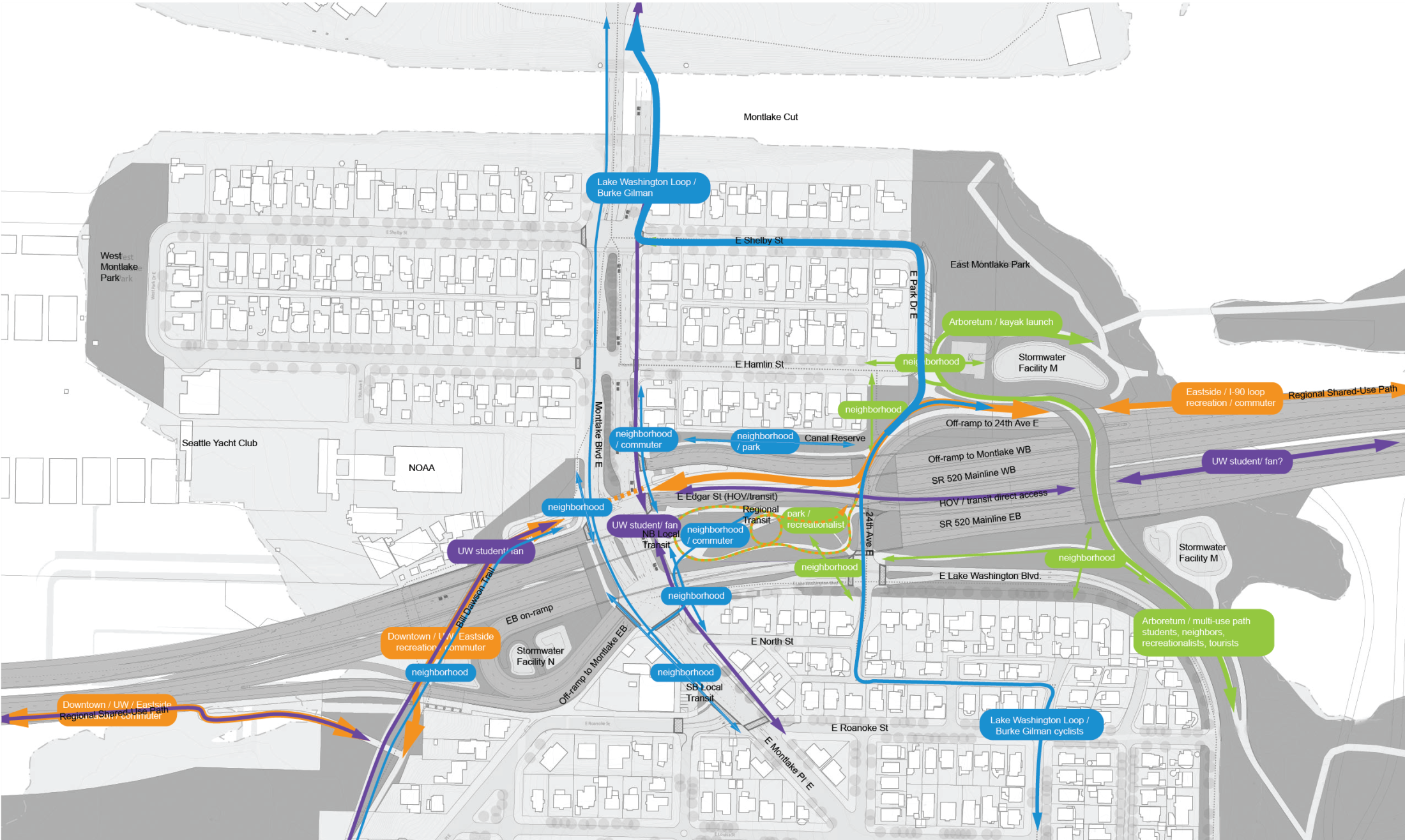 Users and Destinations
Regional Commuter/Recreation
Neighborhood
Local Recreation
Student
DRAFT
8
User Experience
Pathway intersection at land bridge approach
concrete bands feather out to  indicate key intersections
gravel space  for sign
seating area
path intersection
lighting
planting
paving
site walls
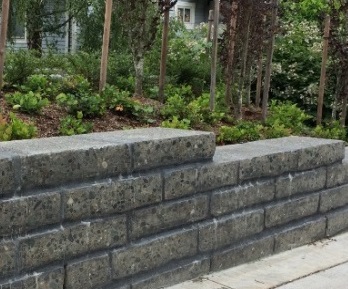 Materiality
gravel pathway  with concrete  edging
scored horizontal  concrete
DRAFT
recycled cut concrete
Olmsted Legacy
LWB Fixture
User Experience
Pathway intersection
gravel patch - radius for  trucks doubles as signage  area
Land bridge paving
asphalt with gravel  shoulder
path intersection
scored horizontal  concrete
stair jogs for safety off of  RSUP, aligns with sidewalk  below
RSUP paving
asphalt

planting
concrete bands feather out to  indicate key intersections


portage passage
DRAFT
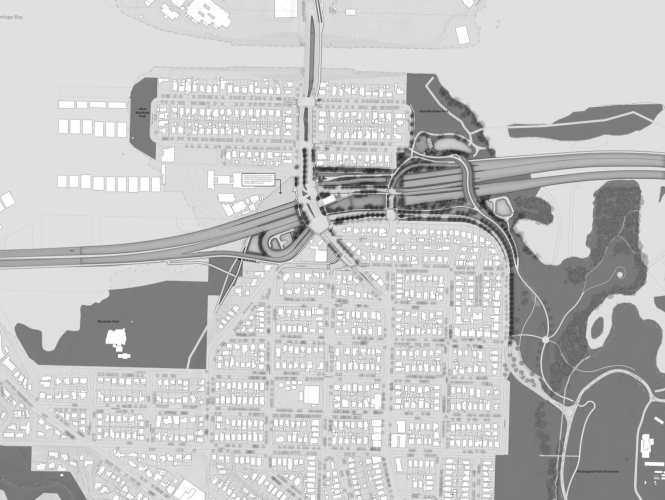 Pathways
Concept Development
Land bridge: Park Path
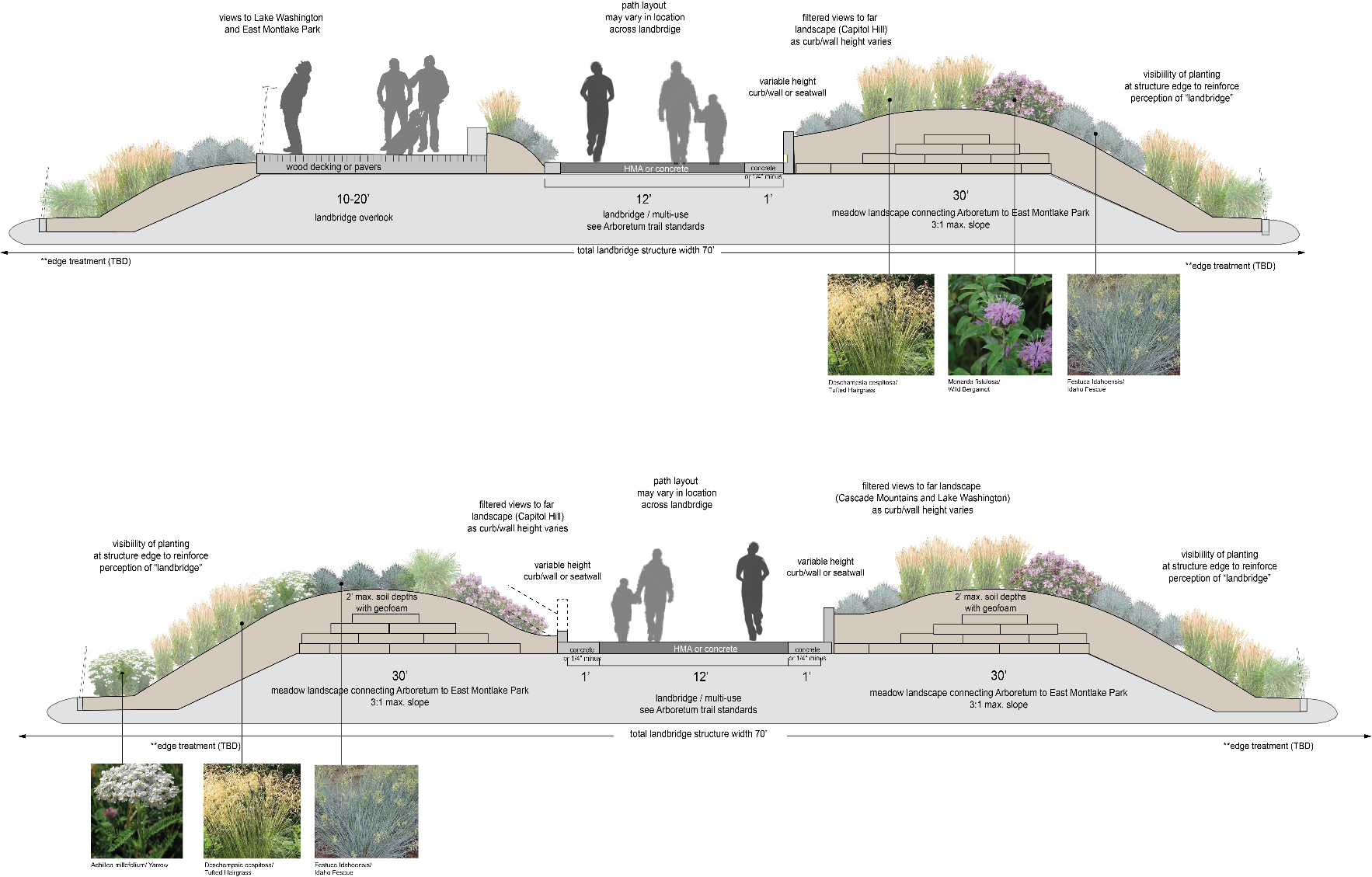 DRAFT
11
User Experience
Adjacent
Distinct
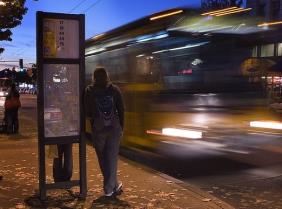 Neighborhood Families
Transit User
Bicyclists
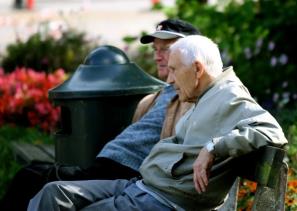 Weekend Warrior
Casual Strollers
Special Event
12
DRAFT
User Experience
Covered Bus Stops
Iconic Space to Meet-up
Outlooks
Shelter from Sun and Rain
Outlooks
Bicycling Trails
Place for Picnics
Places to Sit
Place for Picnics
Nature Viewing
Running Trails
Dog Walking
Nature Viewing
Bike Storage
Bird Watching
Vendors
Bird Watching
Place to Stretch
DRAFT
Place to Stretch
13
User Experience
Cyclist
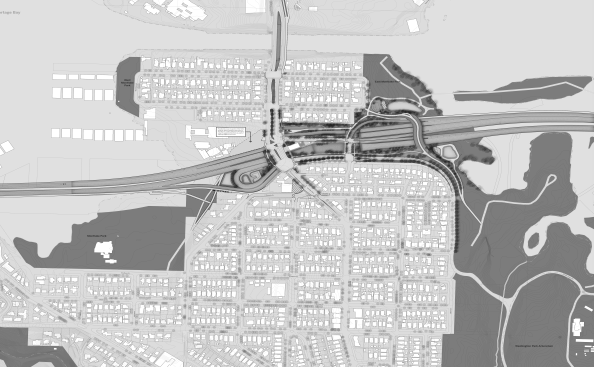 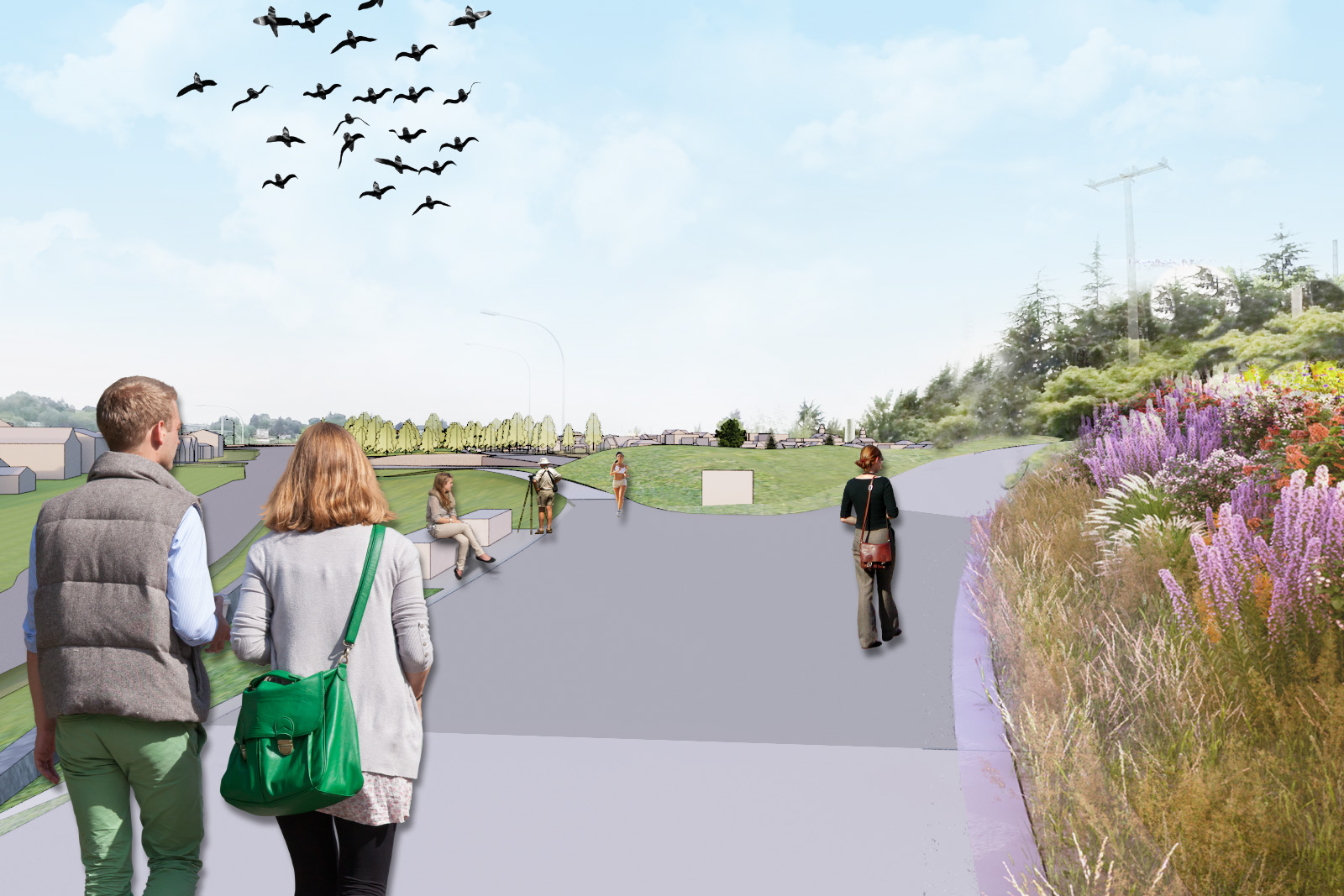 Iconic Space to Meet-up
Outlooks
Place for Picnics
Nature Viewing
Running Trails
Bird Watching
Vendors
DRAFT
Place to Stretch
14
Key bike related topics
Bicycle amenities
Lockers 
Covered racks
Repair station
Water
Pavement treatment at intersections
15